Методические рекомендации по разработке фондов оценочных средств
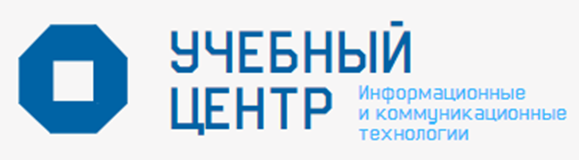 Разработка методиста учебного центра Софинской О.В.
НОРМАТИВНО-ПРАВОВАЯ БАЗА
	Приказ Минобрнауки России от 14 июня 2013 г. № 464 «Об утверждении Порядка организации и осуществления образовательной деятельности по образовательным программам среднего профессионального образования» (зарегистрирован Министерством юстиции Российской Федерации 30 июля 2013 г., регистрационный № 29200) (далее – Порядок организации образовательной деятельности);
	Приказ Минобрнауки России от 16 августа 2013 г. № 968 «Об утверждении Порядка проведения государственной итоговой аттестации по образовательным программам среднего профессионального образования» (зарегистрирован Министерством юстиции Российской Федерации 1 ноября 2013 г., регистрационный № 30306);
Федеральный государственный образовательный стандарт среднего профессионального образования по специальности 09.02.07 Информационные системы и программирование (утв. приказом Министерства образования и науки РФ от 9 декабря 2016 г. № 1547)
Приказ Министерства труда и социальной защиты РФ от 1 ноября 2016 г. N 601н "Об утверждении Положения о разработке оценочных средств для проведения независимой оценки квалификации«
Федеральный закон от 3 июля 2016 г. N 238-ФЗ "О независимой оценке квалификации" (Собрание законодательства Российской Федерации, 2016, N 27, ст. 4171
Разработка методиста учебного центра Софинской О.В.
Цель создания ФОС
Для осуществления процедур текущего контроля успеваемости и промежуточной аттестации обучающихся образовательная организация создает фонды оценочных средств, позволяющие оценить достижение запланированных в образовательной программе результатов обучения и уровень сформированности всех компетенций, заявленных в образовательной программе
Разработка методиста учебного центра Софинской О.В.
Состав ФОС для проведения промежуточной аттестации
перечень компетенций с указанием этапов их формирования в процессе освоения образовательной программы;
описание показателей и критериев оценивания компетенций на различных этапах их формирования, описание шкал оценивания;
типовые контрольные задания или иные материалы, необходимые для оценки знаний, умений, навыков и (или) опыта деятельности, характеризующих этапы формирования компетенций в процессе освоения образовательной программы;
методические материалы, определяющие процедуры оценивания знаний, умений, навыков и (или) опыта деятельности, характеризующих этапы формирования компетенций;
для каждого результата обучения по дисциплине (модулю) или практике организация определяет показатели и критерии оценивания сформированности компетенций на различных этапах их формирования, шкалы и процедуры оценивания
Разработка методиста учебного центра Софинской О.В.
Состав ФОС для проведения итоговой аттестации
перечень компетенций, которыми должны овладеть обучающиеся в результате освоения образовательной программы;
описание показателей и критериев оценивания компетенций, а также шкал оценивания;
типовые контрольные задания или иные материалы, необходимые для оценки результатов освоения образовательной программы;
методические материалы, определяющие процедуры оценивания результатов освоения образовательной программы.
Разработка методиста учебного центра Софинской О.В.
ФОС профессионального модуля
Разработка методиста учебного центра Софинской О.В.
Методическое обеспечение квалификационного экзамена
Положение о квалификационном экзамене в образовательном учреждении
Программа квалификационного экзамена
Положение о разработке оценочных средств
Контрольно-оценочные средства квалификационного экзамена
Оценочные листы
Разработка методиста учебного центра Софинской О.В.
Положение о разработке оценочных средств
Разработка методиста учебного центра Софинской О.В.
Оценка квалификации
Процедура подтверждения соответствия квалификации обучающегося положениям профессионального стандарта или квалификационным требованиям
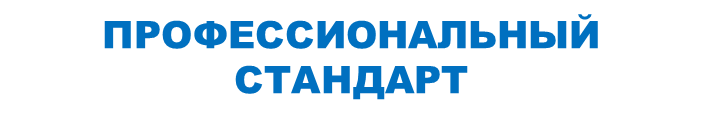 Наименование квалификации
Положения ПС, на
соответствие которым проводится оценка квалификации
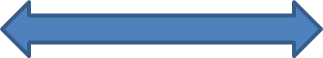 Разработка методиста учебного центра Софинской О.В.
ФОРМИРОВАНИЕ ТРЕБОВАНИЙ К КВАЛИФИКАЦИИ
Положения ПС, на соответствие, которым проводится оценка квалификации:
Обобщенная трудовая функция
Трудовые функции
Трудовые действия
Умения
знания
Разработка методиста учебного центра Софинской О.В.
ЧТО ТАКОЕ ОЦЕНОЧНОЕ СРЕДСТВО
Оценочные средства по соответствующим квалификациям - комплекс заданий, критериев оценки, при проведении профессионального экзамена
ТРЕБОВАНИЯ К ОЦЕНОЧНОМУ СРЕДСТВУ
соответствие нормативной базе
соответствие процедуре экзамена (теоретическая и практическая части);
оптимальная достаточность компонентов;
удобство ориентировки;
единство подхода
Разработка методиста учебного центра Софинской О.В.
СТРУКТУРА ОЦЕНОЧНОГО СРЕДСТВА
Наименование, уровень квалификации, реквизиты ПС (иных квалификационных документов), вид профессиональной деятельности
Спецификация  заданий  для теоретического этапа ПЭ
Спецификация заданий для практического этапа ПЭ
Материально-техническое оснащение оценочных мероприятий

Кадровое обеспечение оценочных мероприятий

Требования к технике безопасности (при наличии)

Задания, критерии оценки, правила обработки результатов по каждому этапу
Разработка методиста учебного центра Софинской О.В.
Разработка содержания оценочных заданий
Уточнение предмета и объекта оценки
Выбор метода и критериев оценивания
ПРОЕКТИРОВАНИЕ ОЦЕНОЧНОГО СРЕДСТВА
Установление условий оценивания: место, время, ресурсы
Алгоритм единый для обеих частей квалификационного экзамена 
На каждом шаге целесообразно начинать с заданий для практической части 
Главное правило – правило итерационности: качество продукта и готовность к изменениям важнее следования первоначальному плану
Разработка методиста учебного центра Софинской О.В.
ВЫБОР ПРЕДМЕТА ОЦЕНКИ
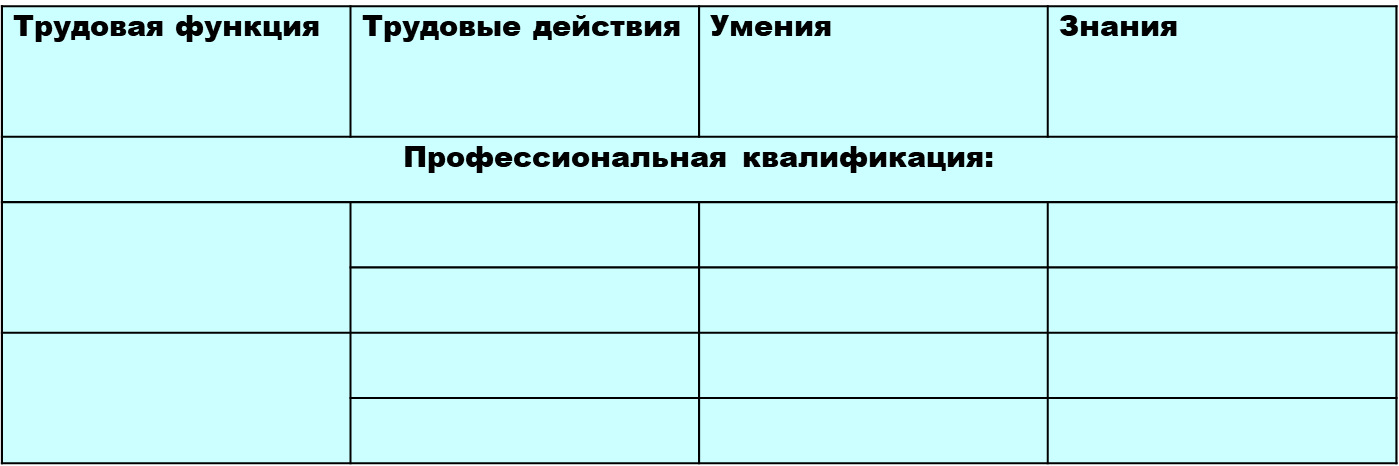 Указываются те положения ПС, которые являются обязательными для оценки квалификации
(необязательно 100% отражение всех положений ПС, вошедших в описание ПК, в предметах оценки для профессионального экзамена)
Разработка методиста учебного центра Софинской О.В.
ПРЕДМЕТ ОЦЕНКИ НА КВАЛИФИКАЦИОННОМ ЭКЗАМЕНЕ: ПРАКТИЧЕСКАЯ ЧАСТЬ
ПРИНЦИП ФОРМИРОВАНИЯ – КОМПЛЕКСНОСТЬ ИЛИ ПАРЦИАЛЬНОСТЬ
СОВОКУПНОСТЬ ТФ
ТФ
СОВОКУПНОСТЬ ТД
ПК В ЦЕЛОМ
УМЕНИЯ?
1 ПРЕДМЕТ ОЦЕНКИ   =  НЕ МЕНЕЕ 1 ЗАДАНИЯ
Разработка методиста учебного центра Софинской О.В.
ПРЕДМЕТ ОЦЕНКИ НА КВАЛИФИКАЦИОННОМ ЭКЗАМЕНЕ: ТЕОРЕТИЧЕСКАЯ ЧАСТЬ
ПРИНЦИП ФОРМИРОВАНИЯ – КОМПЛЕКСНОСТЬ ИЛИ ПАРЦИАЛЬНОСТЬ
ЗНАНИЕ: ОДНО ИЛИ НЕСКОЛЬКО?
УМЕНИЕ: ОДНО ИЛИ НЕСКОЛЬКО?
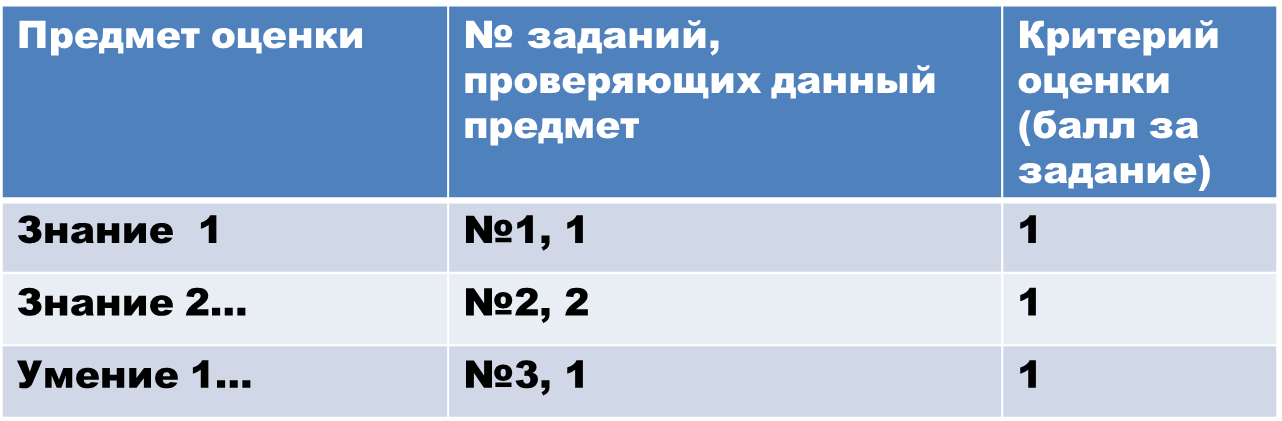 Разработка методиста учебного центра Софинской О.В.
ВЫБОР УСЛОВИЙ И ОБЪЕКТА  ОЦЕНИВАНИЯ
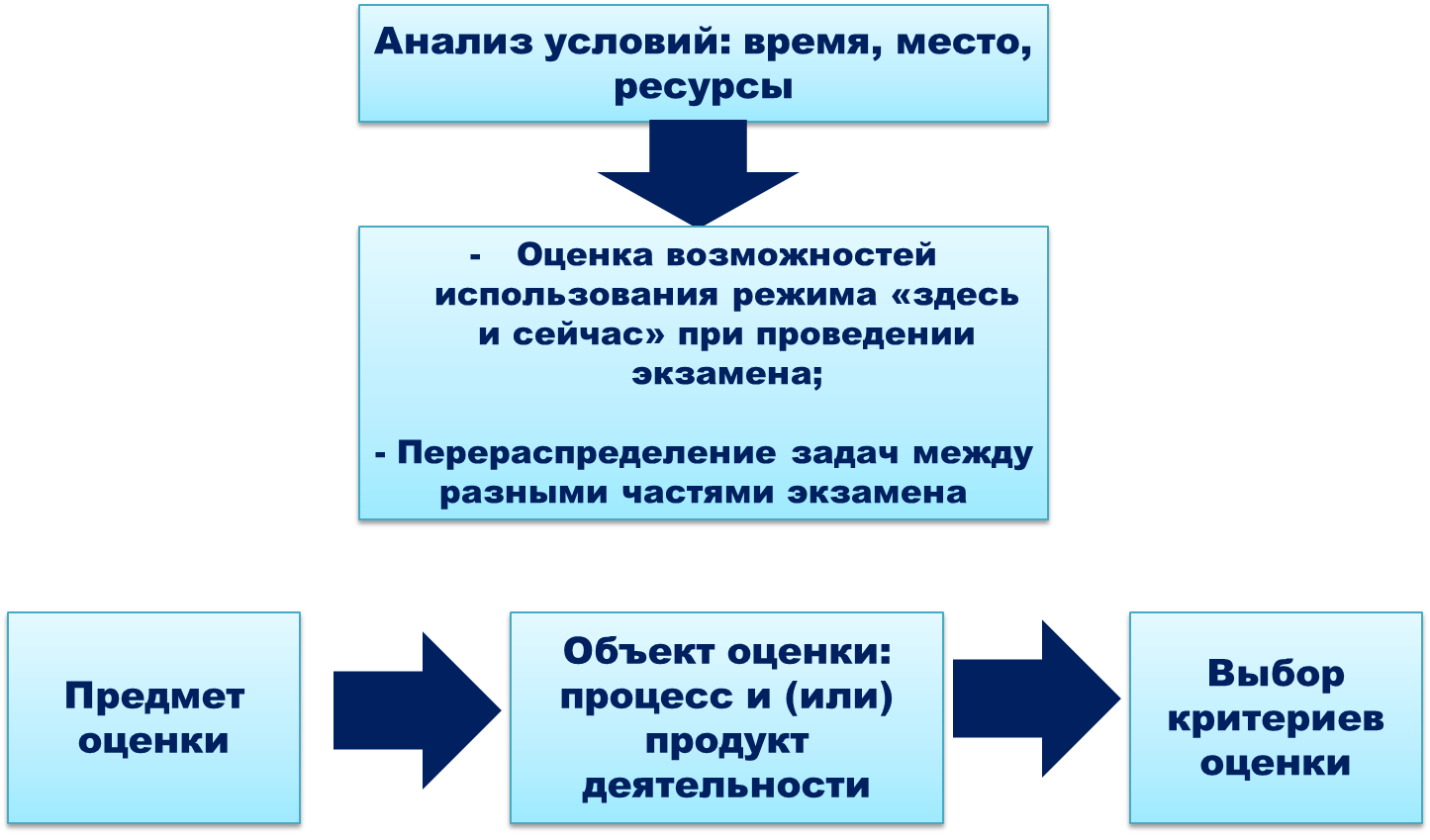 Разработка методиста учебного центра Софинской О.В.
ВЫБОР ОБЪЕКТА ОЦЕНКИ
Что может служить доказательством выполнения ТФ, ТД, наличия знаний или умений?
Возможна ли прямая оценка предмета – требуется визуализация, объективация?
Чем точнее выбран объект, тем точнее критерии оценки результатов
Разработка методиста учебного центра Софинской О.В.
КРИТЕРИИ ОЦЕНКИ
КРИТЕРИЙ -
идеальное представление о том, каким должен быть оцениваемый объект или процесс: нормативно закрепленный или специально разработанный образец
Количественные характеристики: 
- число (%)  правильных ответов
- учет скорости выполнения процесса, размера продукции, допустимого объема затрат на выполнение  задания  и т.д.
Качественные характеристики: 
соответствие стандартам, техническому регламенту, технологической карте, правилам, методике; точность …
Разработка методиста учебного центра Софинской О.В.
Критерии
ДА
Критерий
Задание выполнено верно?
НЕТ
готовы ли мы допустить выпускника  к работе
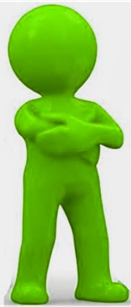 Дихотомическая оценка
Разработка методиста учебного центра Софинской О.В.
Работодатель
ТРЕБОВАНИЯ К КАДРАМ
Высшее образование. 
Опыт работы не менее 5 лет в должности и (или) выполнения работ (услуг) по виду профессиональной деятельности, содержащему оцениваемую квалификацию, но не ниже уровня оцениваемой квалификации (для председателя ГАК)
Отсутствие ситуации конфликта интереса в отношении конкретных соискателей
Разработка методиста учебного центра Софинской О.В.
ПРАКТИЧЕСКИЙ ЭТАП
СПОСОБ  РЕАЛИЗАЦИИ 
В ЦОК
ТИПЫ ЗАДАНИЙ
МЕТОДЫ
Выполнение практических заданий на экзаменационных площадках ЦОК
выполнение ТФ, ТД в реальных или модельных условиях;
оформление и защита портфолио
Оценка результатов/ продуктов практической деятельности
Оценка предметных действий
Комплексная оценка
Портфолио работ / видеофиксация выполнения работ
соответствие между предметом и содержанием оценки; между уровнем квалификации и сложностью заданий
полнота инструкций к заданиям
позволяют: 
фиксировать практический опыт, 
демонстрировать правильность и качество выполнения трудовых действий, 
фиксировать в комплексе требуемые для этого умения, знания и навыки
оценить готовность к выполнению трудовой функции в целом
однозначность, диагностируемость критериев выполнения практических заданий и защиты портфолио, наличие чётких и обоснованных модельных описаний выполнения заданий
Разработка методиста учебного центра Софинской О.В.
ЗАДАНИЕ НА ВЫПОЛНЕНИЕ ТФ, ТД В РЕАЛЬНЫХ ИЛИ МОДЕЛЬНЫХ УСЛОВИЯХ
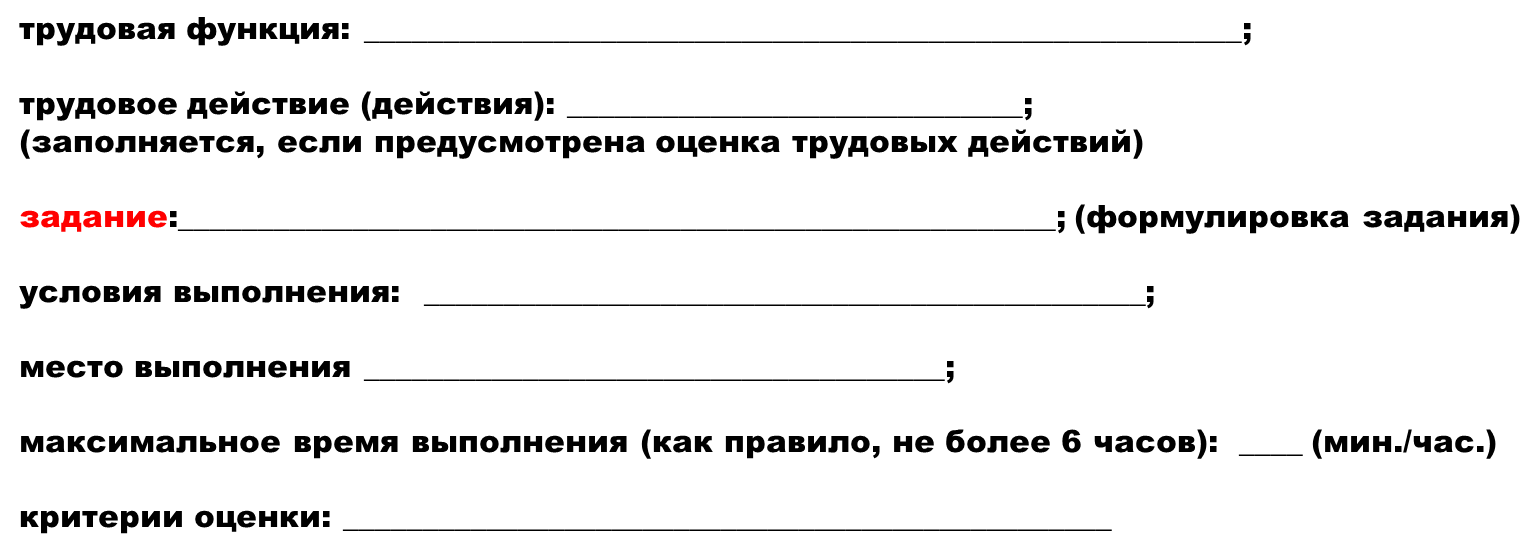 Разработка методиста учебного центра Софинской О.В.
ТИПОВАЯ ФОРМУЛИРОВКА ЗАДАНИЯ должна содержать
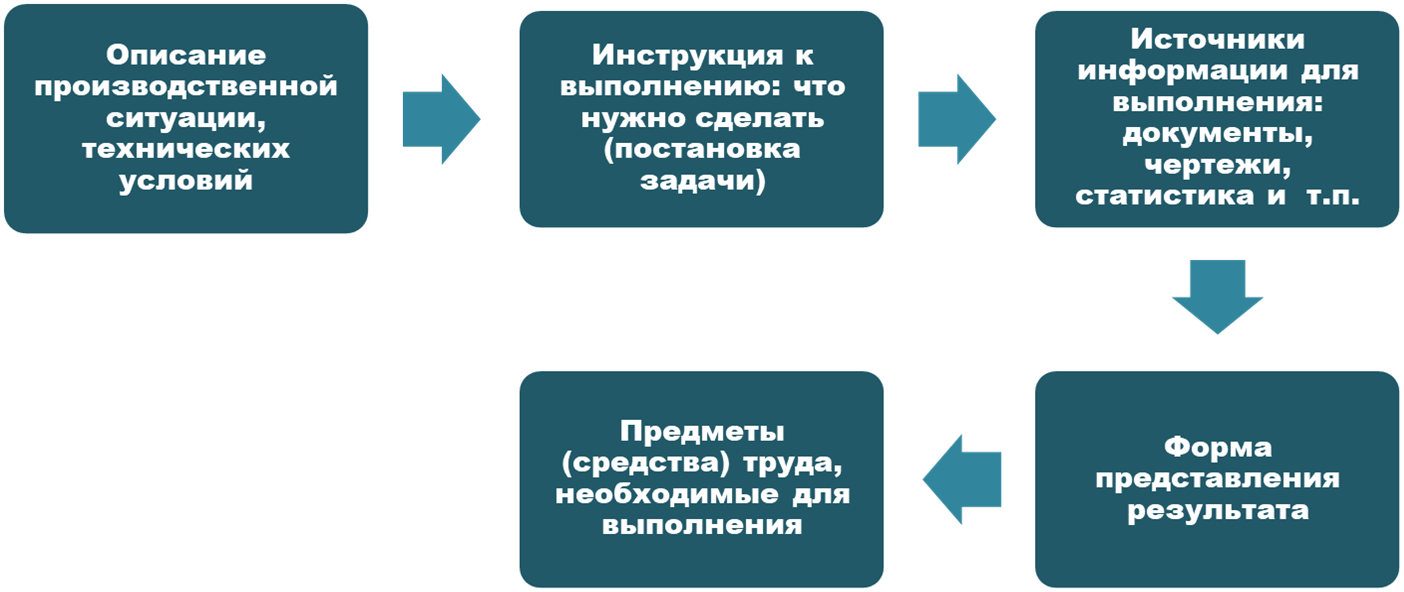 Разработка методиста учебного центра Софинской О.В.
ПРИМЕР УДАЧНОЙ ФОРМУЛИРОВКИ ЗАДАНИЯ
подготовить тестовые варианты на основе описания программного проекта; выполнить установки и настройки рабочей среды; выполнить тестирование проекта в соответствии с разработанными ранее тестовыми сценариями; при наличии сбоя восстановить работоспособность приложения (перезапустить), выполнить проверку обнаруженных ранее дефектов на обновленной версии проекта; проанализировать результаты и оформить отчет о тестировании для тест-менеджера; подготовить план занятия о видах тестов на примере выполненной работы.
Разработка методиста учебного центра Софинской О.В.
ОШИБКИ В ВЫБОРЕ И ФОРМУЛИРОВКЕ ПРАКТИЧЕСКИХ ЗАДАНИЙ
ЗАДАНИЯ НЕ ПРЕДПОЛАГАЮТ ВЫПОЛНЕНИЯ ТРУДОВЫХ ДЕЙСТВИЙ:
ПРИМЕР 1: ТИПОВОЕ ЗАДАНИЕ: Описать укрупненно работу (эксплуатацию) …
 ПРИМЕР 2: Какими должны быть действия администратора баз данных …
Разработка методиста учебного центра Софинской О.В.
СОСТАВ ПОРТФОЛИО
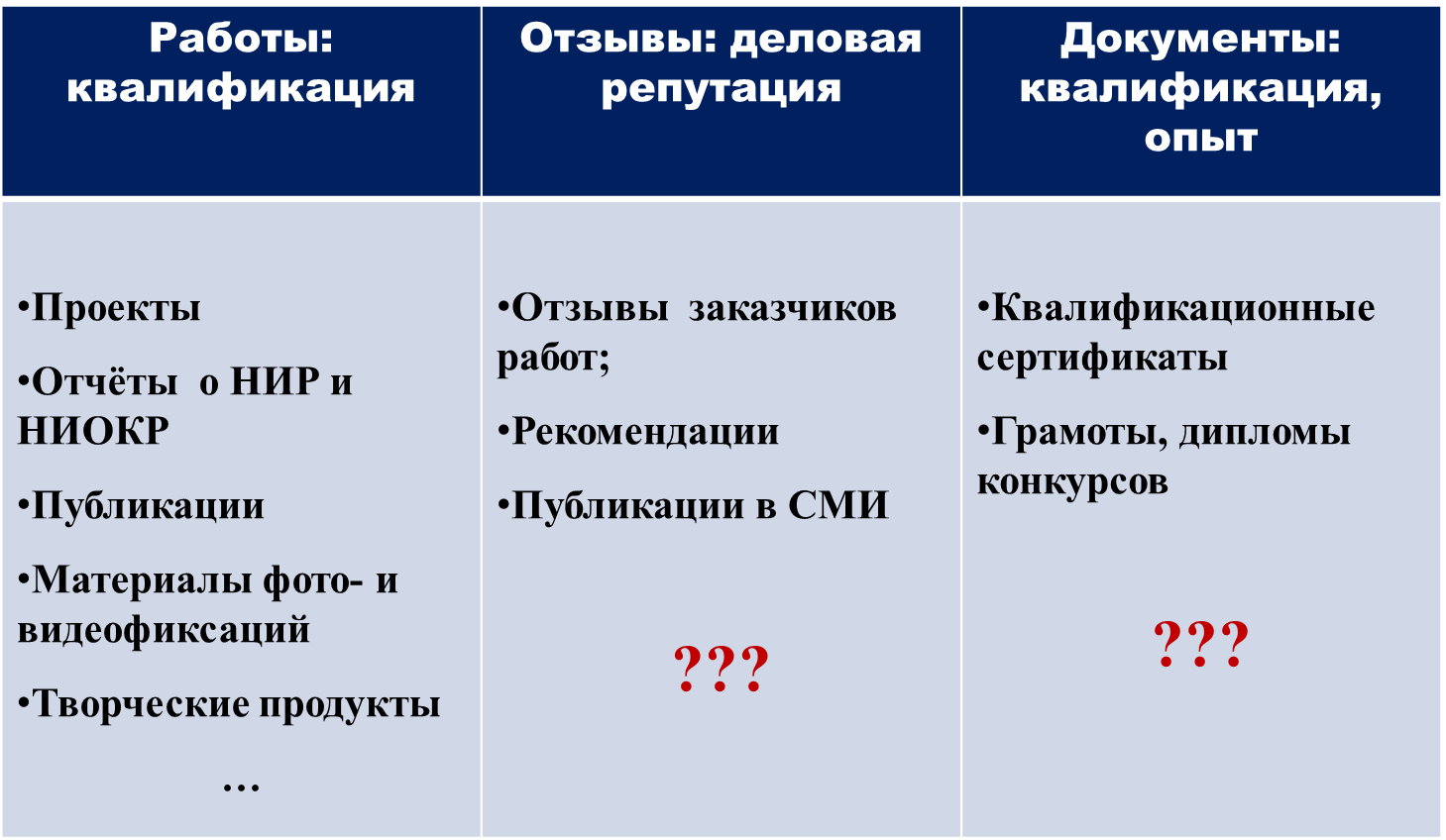 Разработка методиста учебного центра Софинской О.В.
ТЕОРЕТИЧЕСКИЙ ЭТАП
МЕТОДЫ
ТИПЫ ЗАДАНИЙ
Решение задачи, выполнение задания проектного типа
Разбор кейса
- с выбором ответа
- с открытым ответом
- на установление соответствия
- на установление последовательности
Соответствие между предметом и содержанием оценки; между уровнем квалификации и сложностью заданий
Задания воспроизводящего характера, запрос информации  («проверка памяти»)
Позволяет оценить: 
понимание правил и процессов, необходимых для выполнения трудовой функции, 

готовность к использованию знаний из различных областей при выполнении трудовых действий
«Вопросная» конструкция задания, чёткость формулировок, полнота инструкций
Анализ:  документов; 
производственной ситуации; формулирование предложений 
по решению проблем

Оценка: рисков, соответствия технологии;  действий персонала в предложенной ситуации…
Обоснованность критерия принятия решения о допуске к практическому этапу
Разработка методиста учебного центра Софинской О.В.
ВИДЫ ЗАДАНИЙ С ВЫБОРОМ ПРАВИЛЬНОГО ОТВЕТА
задания с выбором одного правильного ответа (несколько ответов, но только один правильный)

задания с выбором наиболее правильного ответа (несколько ответов, в числе которых могут быть и неправильные, и правильные, но в разной степени; требуется выбрать наиболее правильный ответ)

задания с выбором всех правильных ответов (несколько ответов, в числе которых может быть несколько правильных; требуется выбрать все правильные ответы)
Разработка методиста учебного центра Софинской О.В.
ТРЕБОВАНИЯ К ОТВЕТАМ И ИНСТРУКЦИИ ЗАДАНИЙ ЗАКРЫТОЙ ФОРМЫ
Избегать двусмысленности формулировок (никогда: «как вы думаете»)
Ответы к одному заданию должны быть примерно одной длины (и верный!)
Избегать схожих слов в задании и ответах, которые могут выглядеть как подсказка 
Распределять равномерно номера правильных ответов в тесте
Выделять отрицательную частицу «НЕ» жирным шрифтом или подчеркиванием
Ответ на одно задание не должен служить подсказкой для других заданий теста
Разработка методиста учебного центра Софинской О.В.
ЗАДАНИЯ НА УСТАНОВЛЕНИЕ СООТВЕТСТВИЯ
2 множества объектов 
Если оба множества текстовые:
список, для элементов которого нужно найти соответствия располагается слева, может содержать достаточно длинные позиции (от 4 до 10);
список, элементы которого являются соответствиями, располагается справа, элементы формулируются лаконично

Задания на установление соответствия требуют очень чётких инструкций:
На каком основании должно устанавливаться соответствие?
Может ли один ответ использоваться дважды или не использоваться вовсе?
Количество элементов правого столбца ВСЕГДА должно превышать количество элементов левого столбца.
Разработка методиста учебного центра Софинской О.В.
ЗАДАНИЕ НА УСТАНОВЛЕНИЕ ПОСЛЕДОВАТЕЛЬНОСТИ
Одно множество однородных элементов:

Элементы множества ВОЗМОЖНО упорядочить по заданному признаку - только один верный способ установить последовательность элементов

4-10 элементов. Элементы должны быть сформулированы максимально кратко

В инструкции обязательно должен быть указан критерий, по которому выстраивается последовательность
Разработка методиста учебного центра Софинской О.В.
ЗАДАНИЯ С ОТКРЫТЫМ ОТВЕТОМ
Несколько типов:
Нужно вставить одно слово 

Нужно вставить несколько слов

Нужно вставить названия элементов изображения

Должны быть чёткие критерии оценивания, описывающие ВСЕ возможные правильные ответы
Разработка методиста учебного центра Софинской О.В.
ОБЩИЕ ТРЕБОВАНИЯ К СОЗДАНИЮ ТЕСТА
Общее время тестирования – не более 2 часов

Общее количество заданий – не менее 30 в варианте (учет возможности не менее 3 вариантов).

Все задания должны быть сформулированы одинаково: либо в виде утвердительных предложений, либо в вопросительной форме.

Одинаковое количество вариантов ответа
Разработка методиста учебного центра Софинской О.В.
ТИПЫ ОЦЕНИВАНИЯ
Каждое задание может быть оценено:

Дихотомически
Верно – 1 балл
Неверно – 0 баллов

Политомически
Полностью верно – 3 балла
Частично верно – 2 или 1 балл
Полностью неверно – 0 баллов
Разработка методиста учебного центра Софинской О.В.
ПОРОГОВЫЙ БАЛЛ
Обычно:
50%
60%
67%
75% 
От максимально возможного балла за тест

Порог может применяться как к всему тесту в целом, так и к отдельным блокам
Разработка методиста учебного центра Софинской О.В.
ТИПОВЫЕ ОШИБКИ ПРИ ПРОЕКТИРОВАНИИ ОС
сила традиции (влияние опыта оценочной деятельности в области образования, аттестации персонала)
нечеткость и недиагностируемость критериев оценки
несоответствие уровня сложности заданий оцениваемой квалификации
несоответствие оценочного задания предмету оценки
неполный охват содержанием заданий всех предметов оценки
некорректные формулировки заданий
неполнота описания требований к ресурсам, необходимым для проведения экзамена
Разработка методиста учебного центра Софинской О.В.
Благодарю за внимание!!!
Разработка методиста учебного центра Софинской О.В.